Equity Committee – Agenda – 1/18
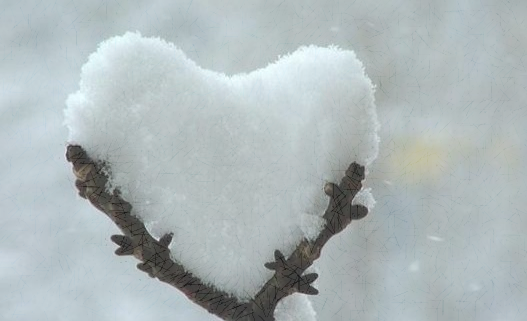 6:00 – Ice Breaker – You’ve been backpacking for a week.  What restaurant / type of restaurant do you first want to visit?

6:10 – Land Acknowledgement – Volunteer request

6:12 – Review and approve or revise this agenda

6:14 - Approve or revise notes from 1-4 meeting

6:15 – Update:  Land Acknowledgement motion and Statement – Jessica & James
	
6:25 –  Discussion: Engage in meaningful communication with the Vashon-Maury community about equity barriers
	Volunteer request: develop a confidentiality policy
	Conversation with Erin Durrett
		- Erin’s shared experience as an informal caseworker for an island family of color looking for affordable housing
Discussion:  Outreach Initiative
		- Survey results:  Options for conducting our Outreach Initiative – Kevin
- Update: Definitions of Equity, Social Justice and Inclusion – Deborah
		- Update: Outreach goal statement language – Art
	Review and Update: Outreach Initiative signups – Kevin
Decision: Should we create a grass-roots survey, meet with community leaders or both?


7:20 – 2/1 Committee meeting call for priority topics

7:25 – Coffee pairings

7:30 – Adjourn
FINAL
Did not discuss
Did not discuss
Did not discuss
Did not discuss
Did not discuss
[Speaker Notes: Introductions – Tell the group something about your name]
Land Acknowledgement
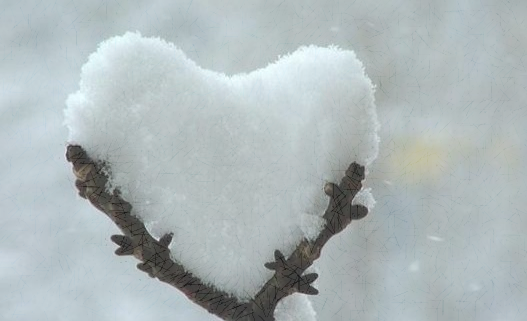 (A) Please take a moment of silence to acknowledge and show our respect to the Coast Salish people. [insert 30 seconds of silence].  We gratefully honor Coast Salish People for their land stewardship and commit to continuing to grow our relationships with them and the lands we now live on.
 
(B) Please join me in acknowledging the Coast Salish People. The land we occupy today is their ancestral land. For thousands of years they lived on it, stewarding its resources with care and wisdom. Today with gratitude, we acknowledge them and their elders, past present and emerging and recognize that this land remains a vital part of their cultural sovereignty.
 
(C) We acknowledge the people of the Puyallup tribe and that we are on their traditional land. We gratefully honor the Puyallup and commit to building relationships with the homelands of the Puyallup tribe. We commit to stewarding the land in partnership and preventing the erasure of the Twulshootseed language and the history of the Puyallup people.
 
(D). We acknowledge and honor the tribes of WA state as political entities. We commit to respecting the laws of treaties and sovereignty under the United States constitution article VI.
We commit to taking actions of reconciliation, working with the tribes to identify ways to steward the land, restore habitats, and fostering practices that will benefit future generations.
 
(E). Please join me in paying respects to the Coast Salish people including the S~xwbabs, the S’homami, the Swobabe, the Puyallup and the Muckleshoot and those who we do not name. 
They built their homes, told stories, created community, birthed children, fought battles, developed medicine, buried relatives, created art, and lived in unity with the natural world for thousands of years.
We pay our respect to your relatives, your elders and your ancestors past, present and emerging. We acknowledge that we have benefited significantly from the intentional care they have provided that continues to preserve our natural resources for present and future generations. This Acknowledgement does not take the place of authentic relationships with Indigenous communities. but merely serves as a step in honoring the land and resisting the erasure of Indigenous people, past, present and future.
[Speaker Notes: Introductions – Tell the group something about your name]
Equity Committee – Suggested 2/1 Topics
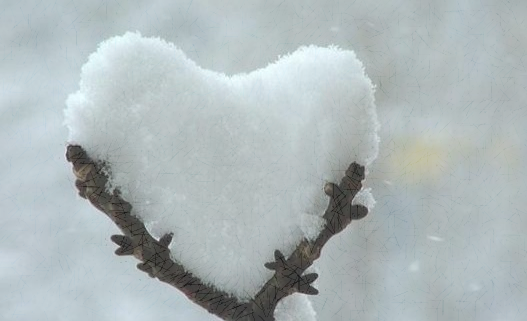 Agenda items suggested by Equity Committee members for our next meeting:
Outreach Initiative:
Update definitions of Equity, Social Justice and Inclusion
What type of education information should we develop to send out in advance of our Outreach?
Confidentiality Policy – we should create one
GARE Toolkit and Review of current Council by-laws / standing rules equity provisions – where do these fit into our process?
Items suggested during or following the meeting:
No additional agenda items were recommended at this meeting
[Speaker Notes: Introductions – Tell the group something about your name]
Vashon-Maury Island Community Council
Equity Committee Meeting
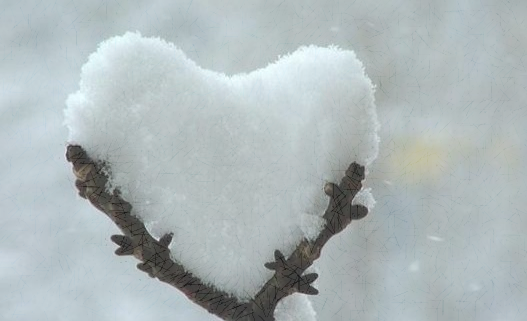 Adjourned!